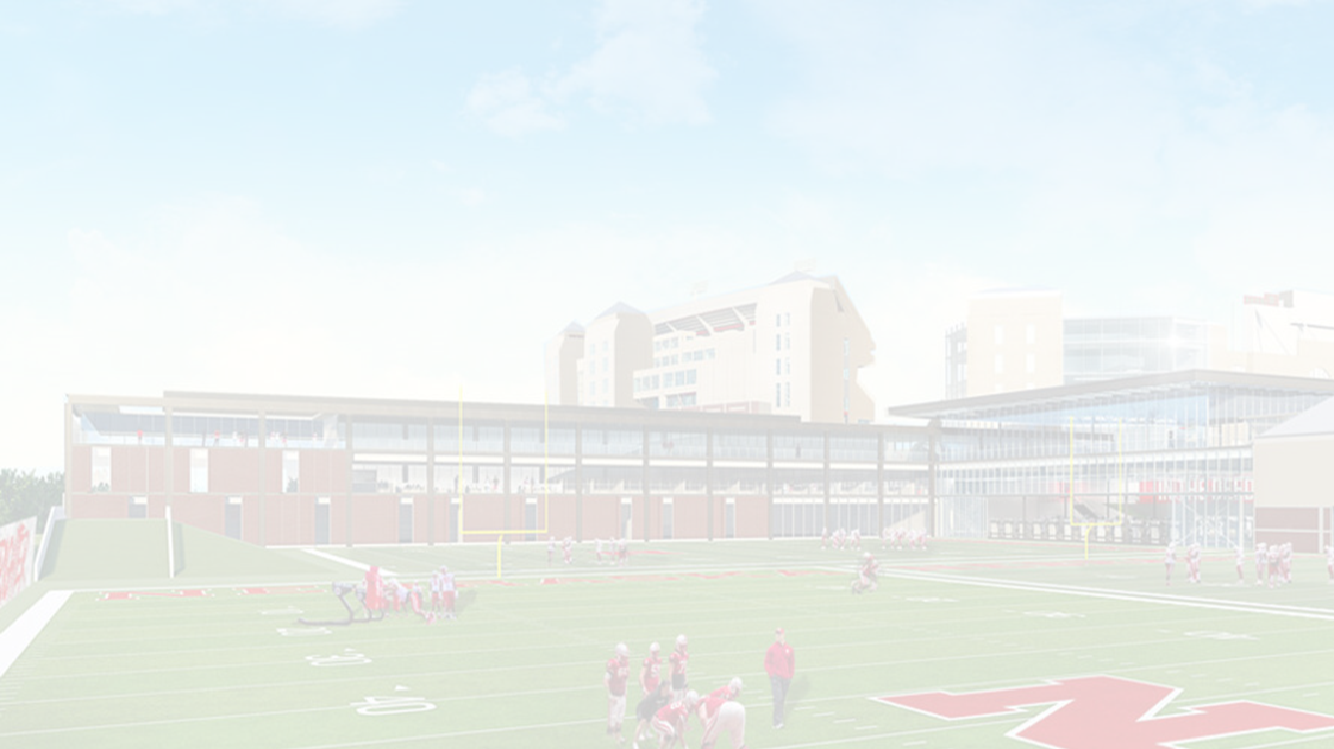 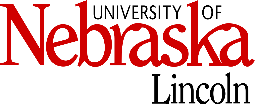 Symbolic ns-3 for Efficient Exhaustive Testing:
Design, Implementation, and Simulations

Jianfei Shao, Minh Vu, Mingrui Zhang, Asmita Jayswal, Lisong Xu
School of Computing, University of Nebraska-Lincoln
https://symbolicns3.github.io
Outline
Why Symbolic ns-3 (sym-ns-3)?
How it works?
How to make it more efficient?
Conclusions
Exhaustive Testing
What is it?
Exhaustively test something (protocol/network) for all possible cases
When do we need it?
Evaluate all possible performance of a protocol/network
Find the worst-case performance of a protocol/network
Detect the bugs of a protocol/network
Exhaustive Testing Example 1
Two senders each sends a packet to the receiver simultaneously



Problem: What are all possible arrival time differences?
Measurement: diff = Arrival time of pkt0 − arrival time of pkt1
All possible link delays
d0 ∈ [1, 1000] ms
d1 ∈ [1, 1000] ms
pkt0
pkt1
snd0
rcv
snd1
delay d0
delay d1
pkt0
pkt1
snd0
rcv
snd1
d0 ∈ [1, 1000]
d1 ∈ [1, 1000]
Using ns-3
How to find all possible diff values?
ns-3 script simulates the network for a specific (d0, d1) and reports diff 
shell script runs the ns-3 script for all possible (d0, d1)
Simulation result
All reported diff values = [-999, 999] ms
Simulation time
The simulation time for one (d0, d1) ≈ 0.5 seconds
Total number of (d0, d1) = 1000 x 1000 = 1,000,000
Total simulation time for all possible (d0, d1) ≈ 6 days
Exhaustive testing is time-consuming with ns-3!
pkt0
pkt1
snd0
rcv
snd1
d0 ∈ [1, 1000]
d1 ∈ [1, 1000]
Using Our sym-ns-3
How to find all possible diff values?
sym-ns-3 script simulates the network for a symbolic (d0, d1) and reports diff 
Simulation result
All reported diff values = [-999, 999] ms
Same simulation results as ns-3
Simulation time
The simulation time for a symbolic (d0, d1) ≈ 1 minute
Significantly faster than ns-3
sym-ns-3 is more efficient for exhaustive testing than ns-3
Outline
Why sym-ns-3?
How it works?
How to make it more efficient?
Conclusions
sym-ns-3
Goal
Efficient exhaustive testing
How?
Based on symbolic execution
Simulates a group of equivalent cases together instead of each case separately
Background on Symbolic Execution
A variable may have a symbolic value (a set of values specified by constraints) instead of only a specific value.
When a program is executed symbolically, both branches instead of one branch of an if statement are explored.
Pseudocode example
Execution tree
initial constraints
1<= d0 <= 1000
1<= d1 <= 1000
sym 1<= d0 <= 1000
sym 1<= d1 <= 1000
if (d0 > d1){
     …// simulate accordingly
     diff = d0 – d1;
} else {
 …// simulate accordingly
     diff = d0 – d1;
}
no
yes
d0 > d1
final constraints
1<= d0 <= 1000
1<= d1 <= 1000
d0 > d1
simulation result
diff ∈ [1, 999]
final constraints
1<= d0 <= 1000
1<= d1 <= 1000
d0 <= d1
simulation result
diff ∈ [-999, 0]
Branches
Symbolic execution runs equivalent cases together as branches, and thus is more efficient for exhaustive testing.
Branch 1
All the equivalent cases following the same red execution path
Branch 2
All the equivalent cases following the same green execution path
Execution tree
initial constraints
1<= d0 <= 1000
1<= d1 <= 1000
no
yes
sym 1<= d0 <= 1000
sym 1<= d1 <= 1000
if (d0 > d1){
     …// simulate accordingly
     diff = d0 – d1;
} else {
 …// simulate accordingly
     diff = d0 – d1;
}
sym 1<= d0 <= 1000
sym 1<= d1 <= 1000
if (d0 > d1){
     …// simulate accordingly
     diff = d0 – d1;
} else {
 …// simulate accordingly
     diff = d0 – d1;
}
d0 > d1
final constraints
1<= d0 <= 1000
1<= d1 <= 1000
d0 > d1
simulation result
diff ∈ [1, 999]
final constraints
1<= d0 <= 1000
1<= d1 <= 1000
d0 <= d1
simulation result
diff ∈ [-999, 0]
Branch 1
Branch 2
How sym-ns-3 modifies ns-3?
Have explored three different methods to modify ns-3
Currently choose method 3
Future, both methods 2 and 3
variables
management functions
variables
management functions
Symbolic Class
Symbolic Class
attributes + new
attributes + new
attributes
attributes
variables
modified functions

new variables
management functions
variables
modified functions

Symbolic Class variable
variables
functions
variables
functions
sym-ns-3 module
sym-ns-3 module
sym-ns-3 module
ns-3 module
Method 1
Method 2
Method 3
more functionalities
less development
Example 1 scripts of ns3 vs sym-ns-3
pkt0
pkt1
snd0
rcv
snd1
d0 ∈ [1, 1000]
d1 ∈ [1, 1000]
... // Other setup code

Ptr<Symbolic> sym0 = CreateObject<Symbolic>();
sym0->SetMinMax(1, 1000);
uint32_t d0 = sym0->GetSymbolicUintValue();
p2p[0].SetChannelAttribute("Delay",TimeValue(Time(d0)));

Ptr<Symbolic> sym1 = CreateObject<Symbolic>();
sym1->SetMinMax(1, 1000);
uint32_t d1 = sym1->GetSymbolicUintValue();
p2p[1].SetChannelAttribute("Delay",TimeValue(Time(d1)));

...  // Simulation execution
Symbolic Class
...  // Other setup code



uint32_t d0 = 1;
p2p[0].SetChannelAttribute("Delay",TimeValue(Time(d0)));



uint32_t d1 = 1;
p2p[1].SetChannelAttribute("Delay",TimeValue(Time(d1)));

... // Simulation execution
a symbolic management function
get symbolic value
use existing attribute
ns-3 script
sym-ns-3 script (method 3)
Exhaustive Testing Example 2 – TCP Performance
Problem: Find all possible performance of TCP




All possible network delays
Forward delay: d0 ∈ [1, 1000] ms
Backward delay: d1 ∈ [1, 1000] ms
Measurement: Number of received data packets in 2000 ms
Limit the max number of data packets to 2 in order to manually check the simulation results
delay d0
snd
rcv
delay d1
d0 ∈ [1, 1000]
snd
rcv
Results
d1 ∈ [1, 1000]
ns-3
Take about 6 days to run 1000x1000 (d0, d1) cases, each about 0.5 seconds
sym-ns-3
Take about 3 hours and explore about 140 branches for symbolic (d0, d1)
Simulation result summary
Takes only about 3 hours for 1 millions of TCP tests
Exhaustive Testing Example 3 – IP Reachability
Problem: Find all 10.x.x.x addresses reachable from node 0 using ping
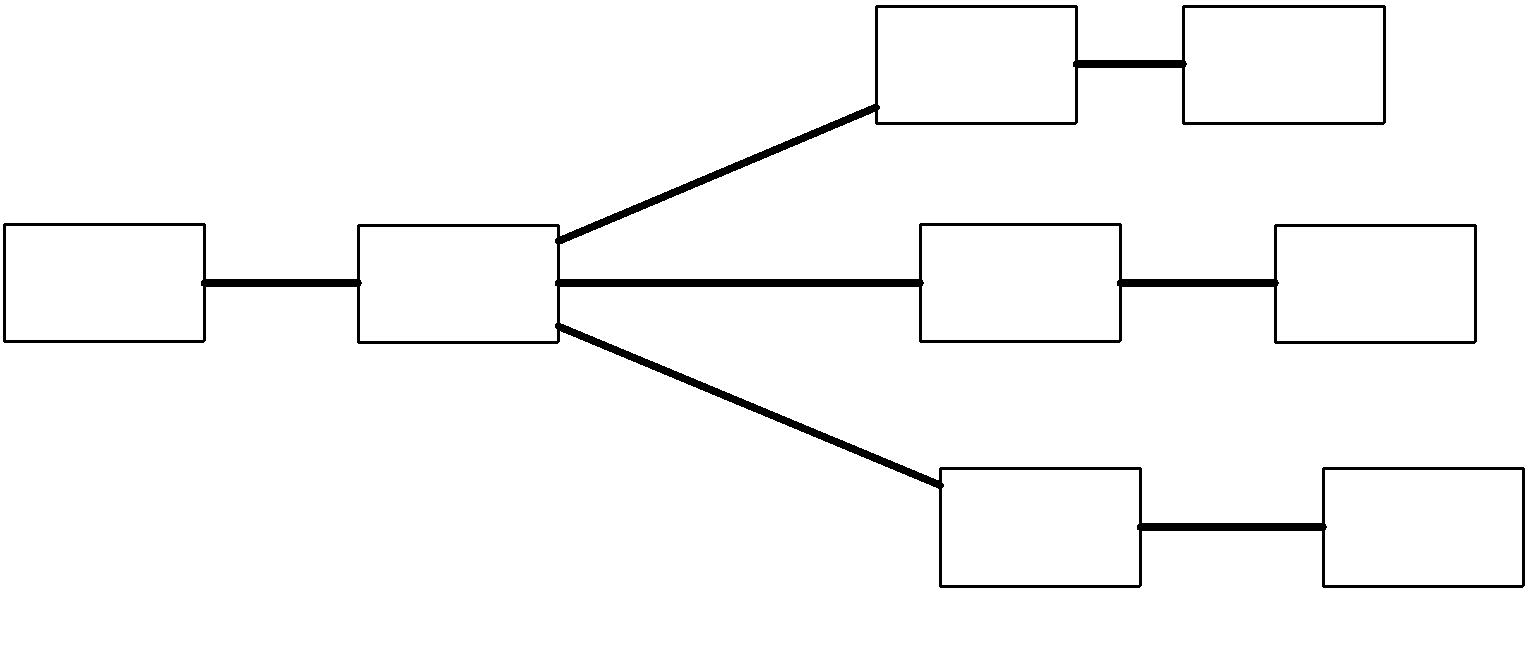 ping
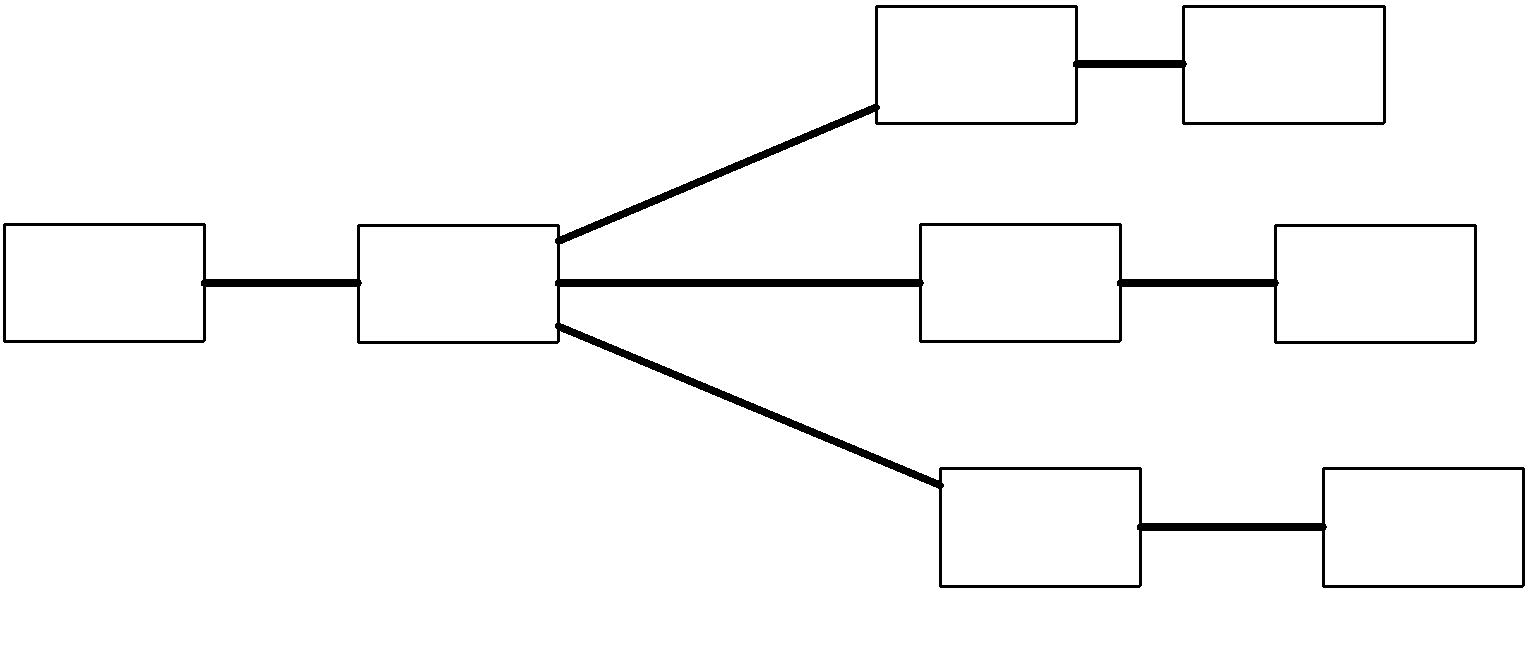 Simulation Times
ping
ns-3
Take about 100 days to run 256x256x256 = 16,777,216 cases (10.x.x.x), each about 0.5 seconds
sym-ns-3
Take about 15 minutes and explore about 30 branches for symbolic IP destination 10.x.x.x
Necessary to check each IP to detect all possible bugs
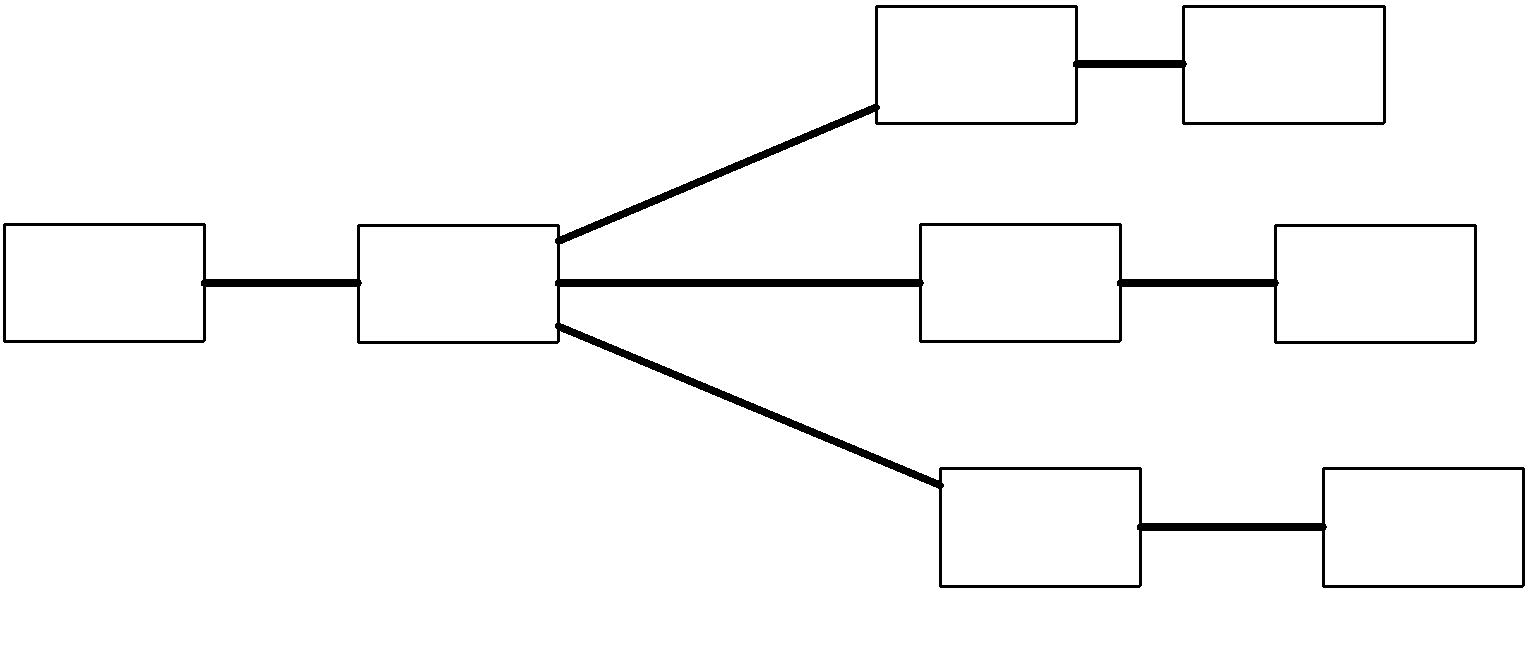 Reported Ping RTTs
ping
Takes only about 15 minutes for 16 millions of ping tests
Outline
Why sym-ns-3?
How it works?
How to make it more efficient?
Conclusions
Making sym-ns-3 More Efficient
Notice we can make sym-ns-3 even more efficient
Goal: Reduce the number of branches
How? Redesign and rewrite simulator so that different cases share the same execution path as much as possible
So far, we have redesigned and rewritten
ns-3 event schedulers (ACM Transactions on Modeling and Computer Simulation 2022)
ns-3 routers (this WNS3 paper)
Redesign IP Routers
Redesign the code that compares symbolic IP addresses
Details in our WNS3 paper
Illustrating example -  find the interface for a destination IP (dst)
original code: 5 branches (num of entries)
rewritten code: 3 branches (num of interfaces), keeping same simulation results
original code
rewritten code
entry1
if (dst matches entry1)      //branch 1
    return interface1                  
else if (dst matches entry2) //branch 2
    return interface1                  
else if (dst matches entry3) //branch 3
    return interface2
else if (dst matches entry4) //branch 4
    return interface2
else                         //branch 5
    return interface0
if (dst matches entry1 or entry2)      //branch 1
    return interface1
else if (dst matches entry3 or entry4) //branch 2
    return interface2
else                                   //branch 3
    return interface0
entry1
entry2
entry3
entry2
entry4
other
entry3
entry4
other
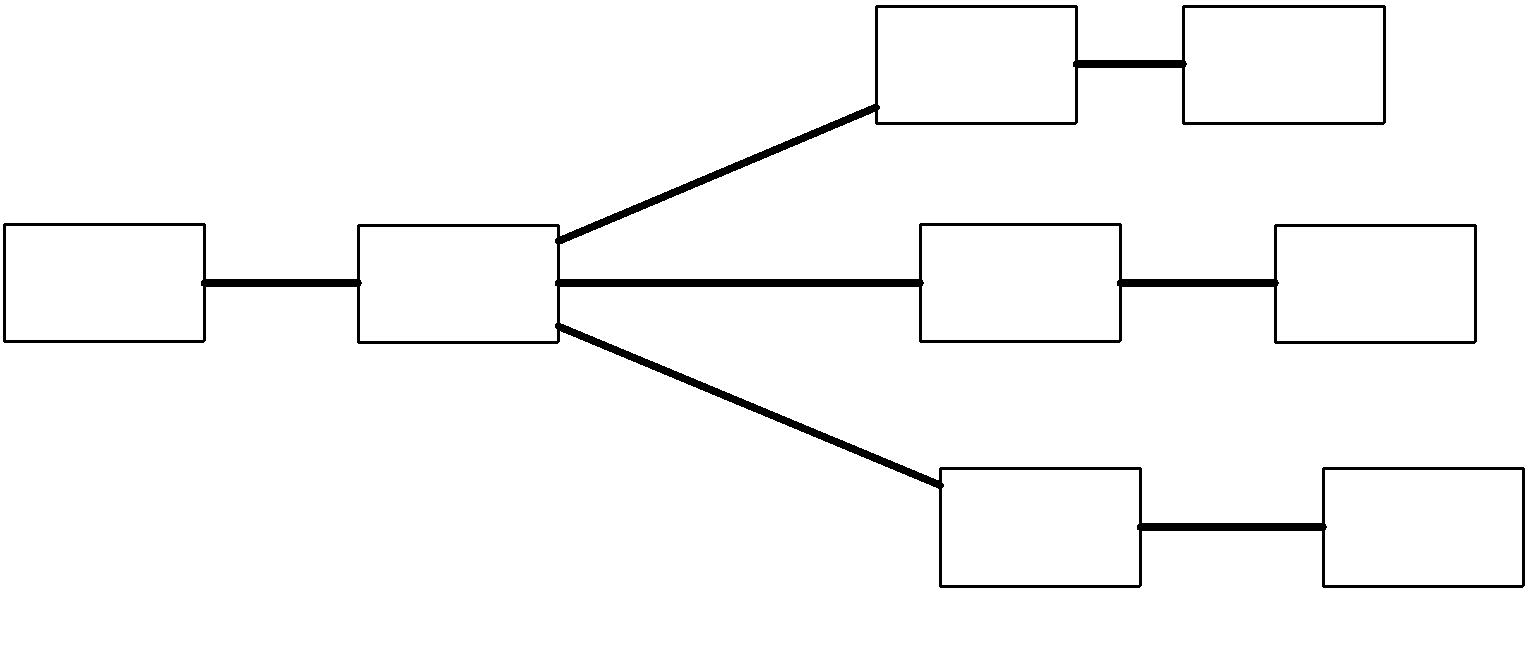 Exhaustive Testing Example 3
IP reachability example
Add multiple additional entries to routing table 
Rewritten code reduces the number of branches
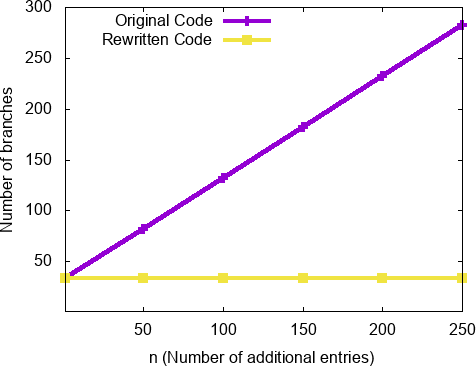 Additional entries to routing table of node 2
Outline
Why sym-ns-3?
How it works?
How to make it more efficient?
Conclusions
Conclusion
sym-ns-3 for efficient exhaustive testing
Future work
Continue improving the efficiency
More support for symbolic floating-point numbers
Project webpage (code, documents): https://symbolicns3.github.io
Acknowledgement: Supported in part by NSF-CCF-1918204
Backup Slides
Running ns-3 vs sym-ns-3
sym-ns-3
Each branch is conceptually a virtual machine running a copy of sym-ns-3.
Virtual Machine
S2E symbolically executes 
big software systems
https://github.com/S2E/s2e
ns-3
Symbolic Execution Platform
Operating System
Operating System
Running ns-3
Running sym-ns-3
Redesign Event Schedulers
Redesign the code that compares symbolic event timestamps
Details in ACM Transactions on Modeling and Computer Simulation 2022
Illustrating example -  determine whether event e1 or e2 executes first
original code: 3 branches
rewritten code: 2 branches, while keeping same simulation results
original code
rewritten code
if (e1.t < e2.t) {         //branch 1
    … // execute event e1
    … // execute event e2
} else if (e1.t == e2.t) { //branch 2
    … // execute event e1
    … // execute event e2
} else {                   //branch 3
    … // execute event e2
    … // execute event e1
}
if (e1.t <= e2.t) {        //branch 1
    … // execute event e1
    … // execute event e2
} else {                   //branch 2   
    … // execute event e2
    … // execute event e1
}
before
before
same
time
same
time
after
after